Nom: Albert Einstein
Image:


Nationalité: allamend
Drapeau:


Carte du monde:

Période de temps: 1879- 1955
Découverte, oeuvre:E=mc2
Image
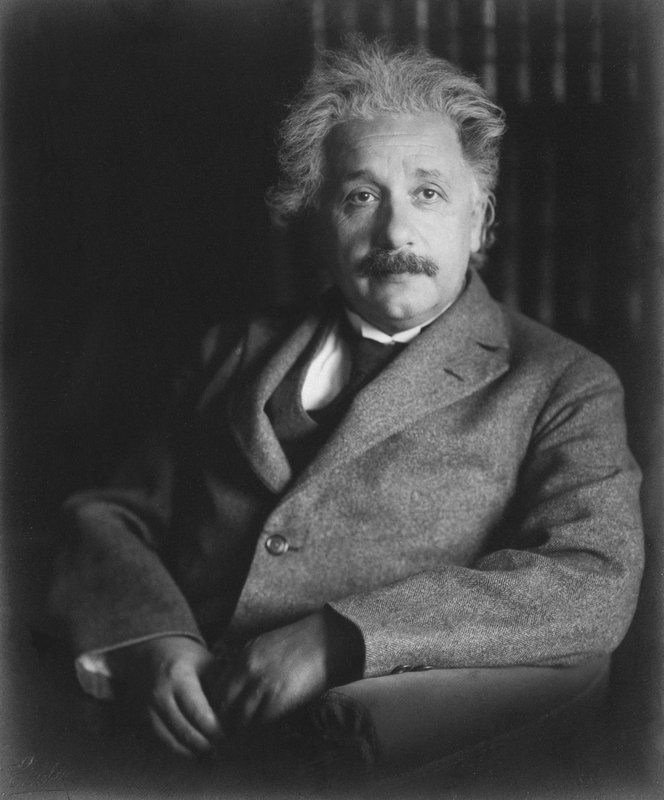 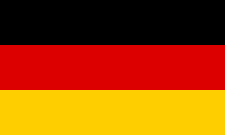 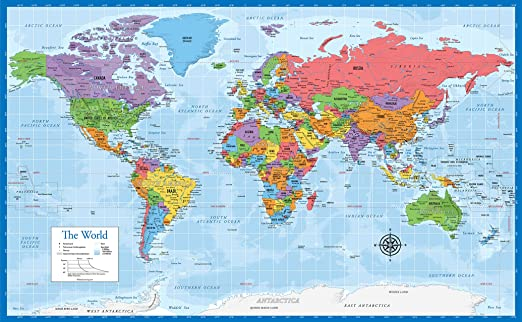 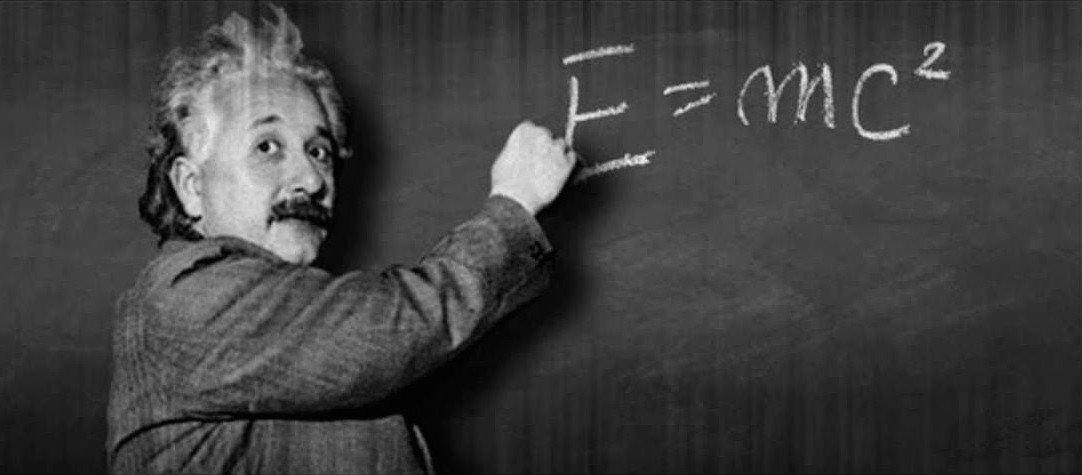